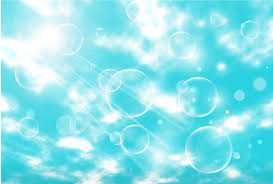 お知らせ
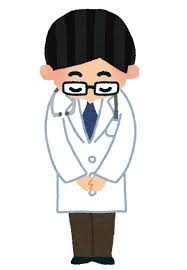 この度、誠に勝手ながら１０月末をもちまして
獣医師 井口の　
　　　　もみじ山通りペットクリニックでの診療を終了いたします
１１月より小滝橋動物病院グループ内の
小滝橋動物病院 目白通り高度医療センターのみ
での診療となります

患者様には大変ご迷惑お掛けいたしますがご理解とご協力の程お願いいたします
※切り替わりの時期が前後する可能性がありますのでご了承ください
　ご不明な点やご質問はスタッフまでお尋ねください
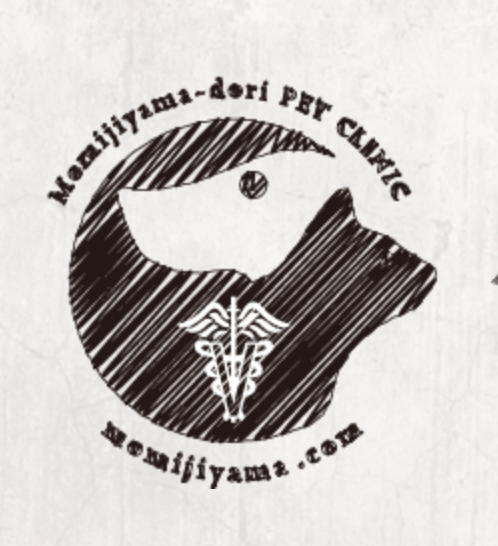 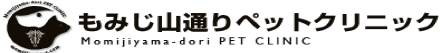